Самый лучший папа  мой!
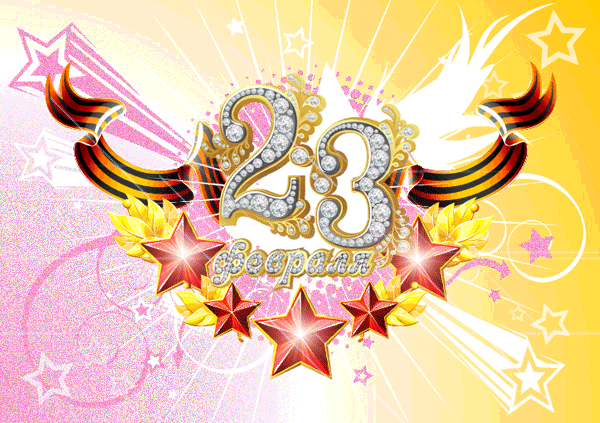 Сыров
Александр Владимирович
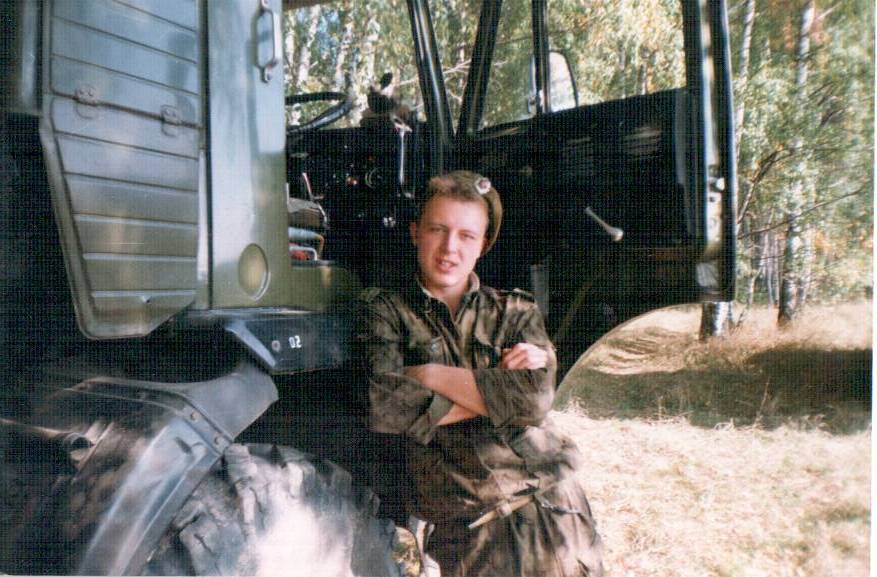 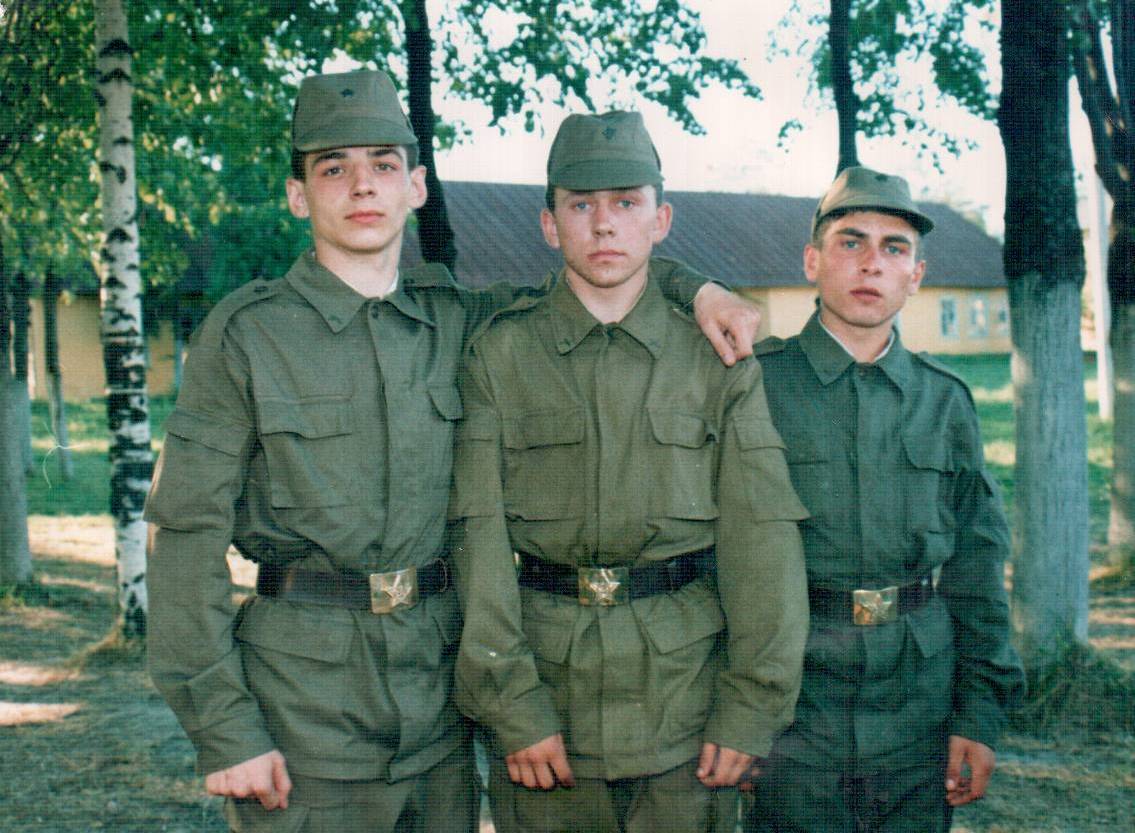 Евтеев Александр Владимировичс друзьями
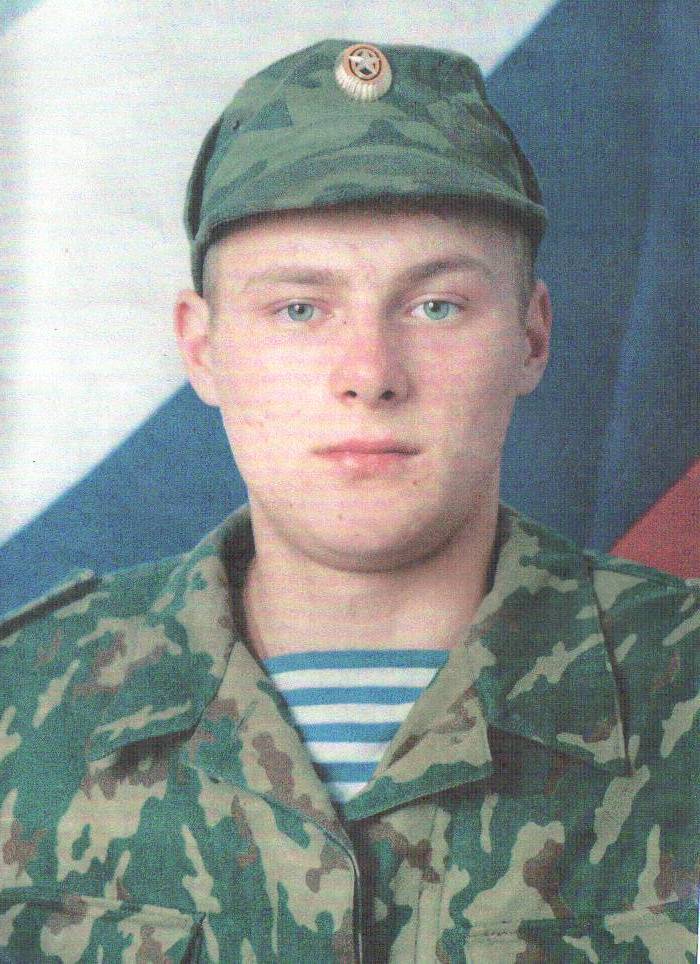 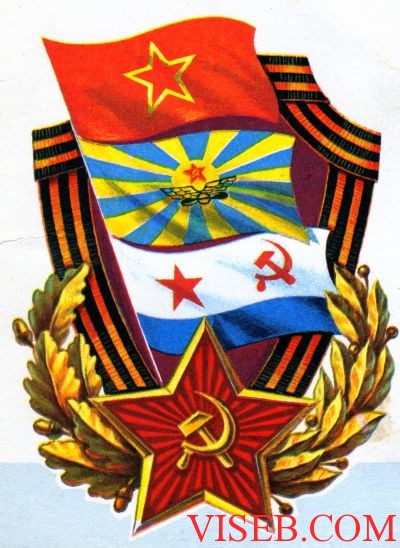 Орлов Сергей Николаевич
Воробьев Андрей Александрович
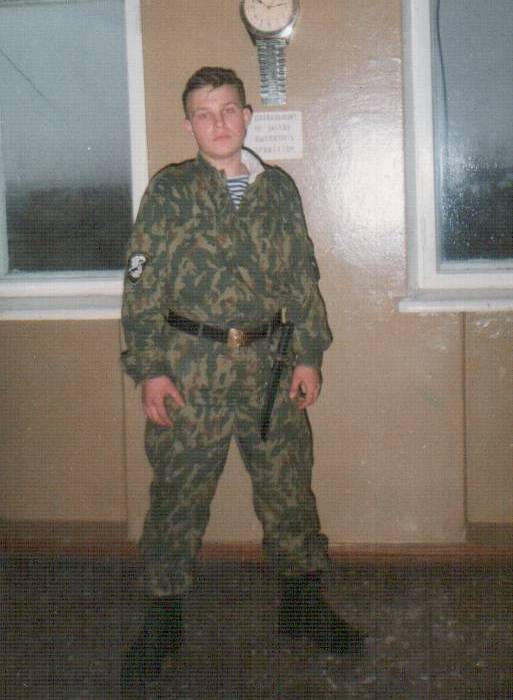 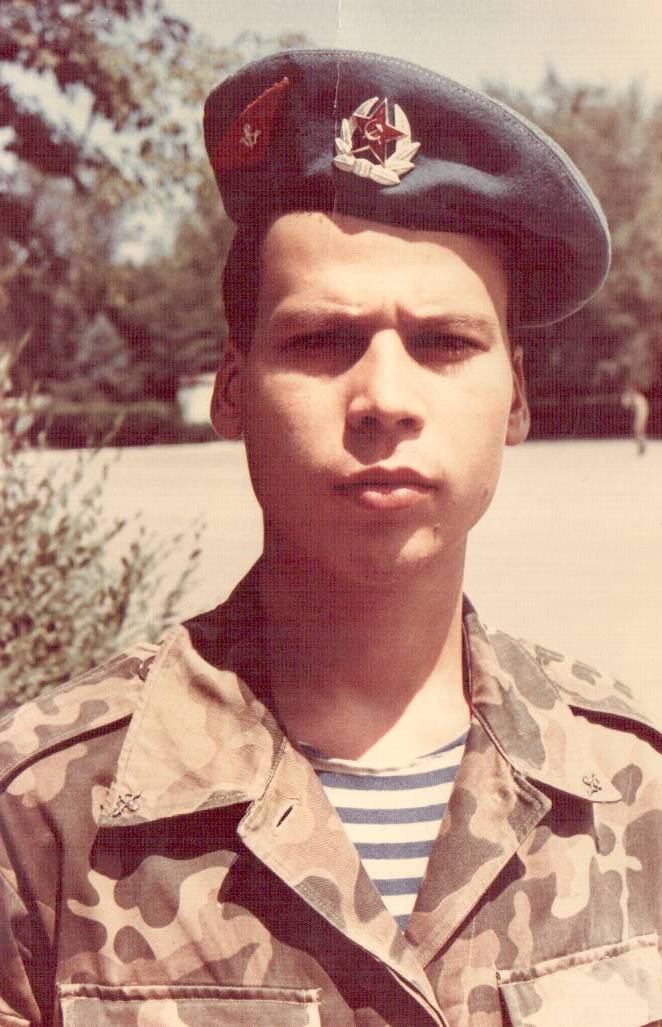 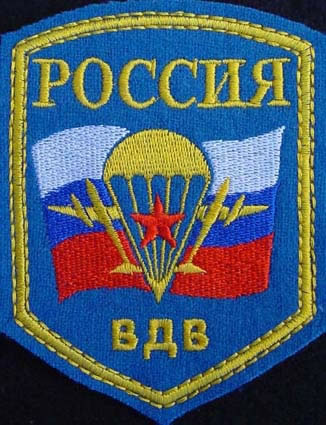 Отвесов
Евгений Александрович
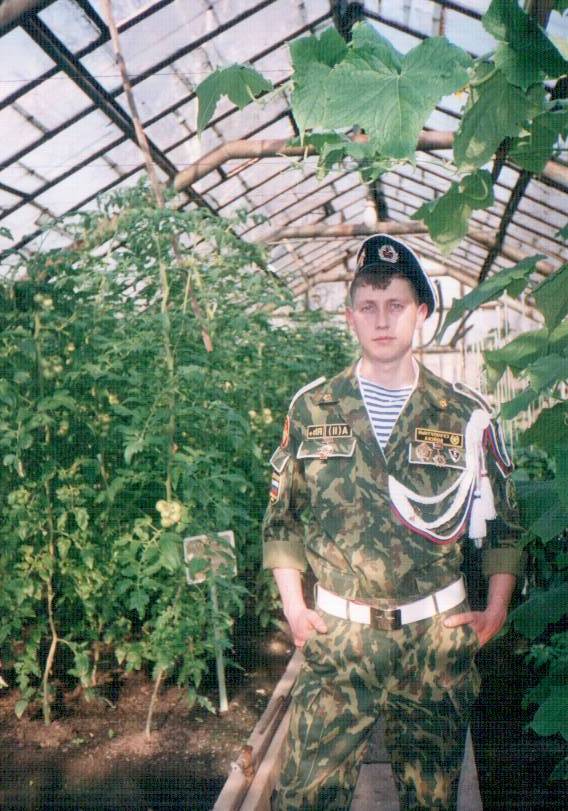 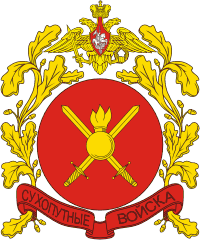 Вагин 
Сергей 
Васильевич
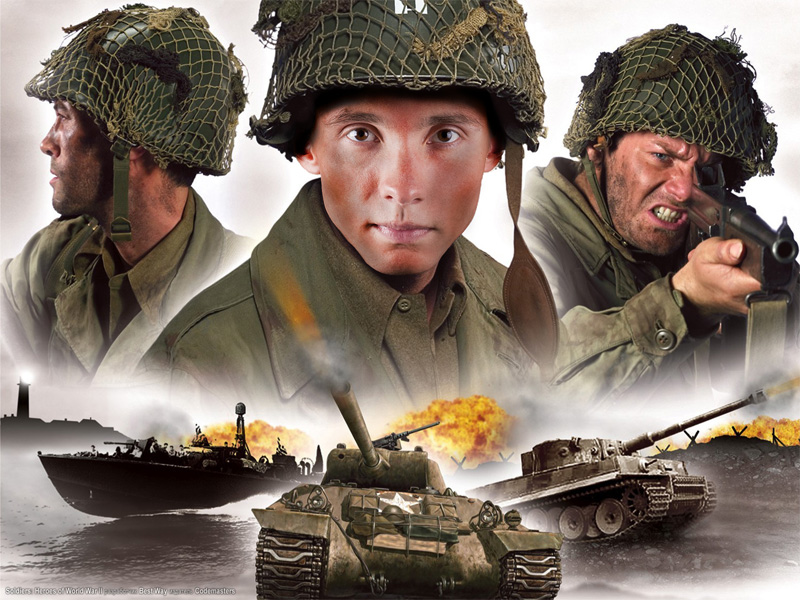 Лысенков
Александр Федорович – дед Садкова Дмитрия
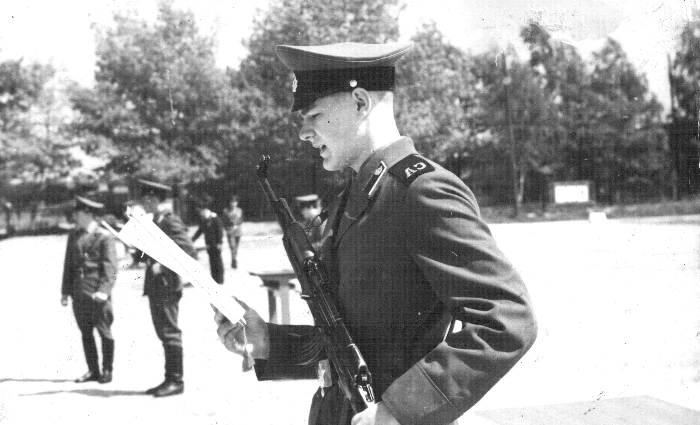 Халеев Николай Викторович
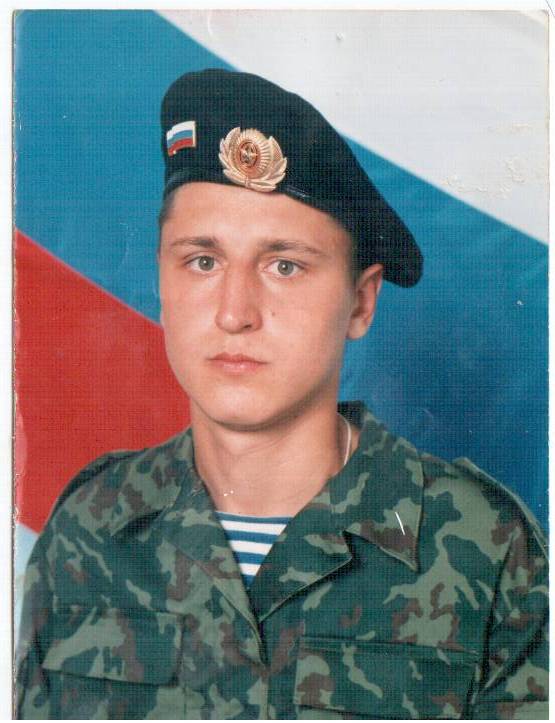 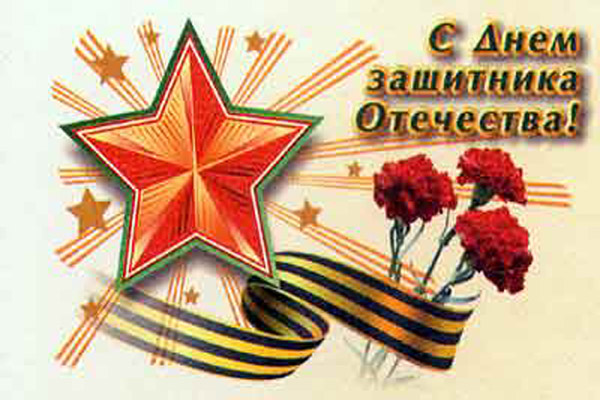 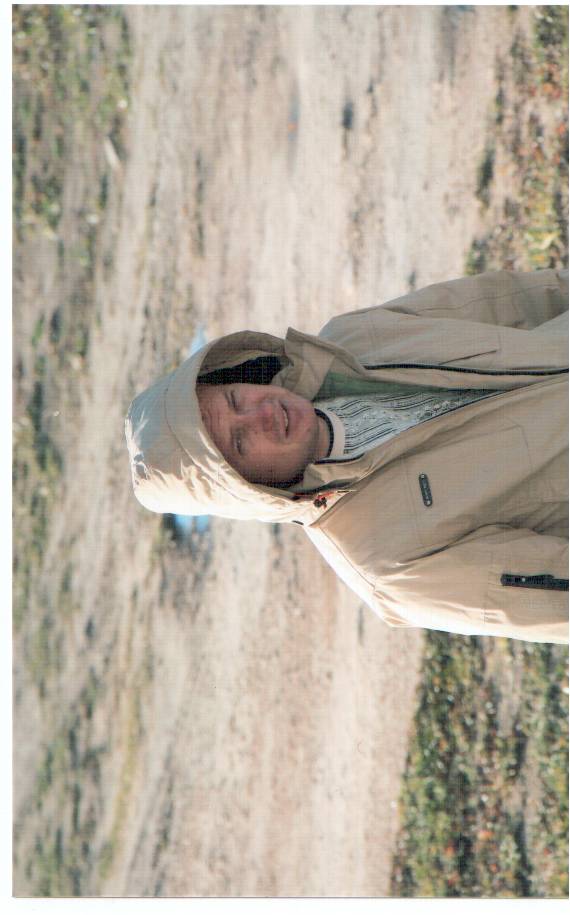 Безруков 
Сергей
Константинович
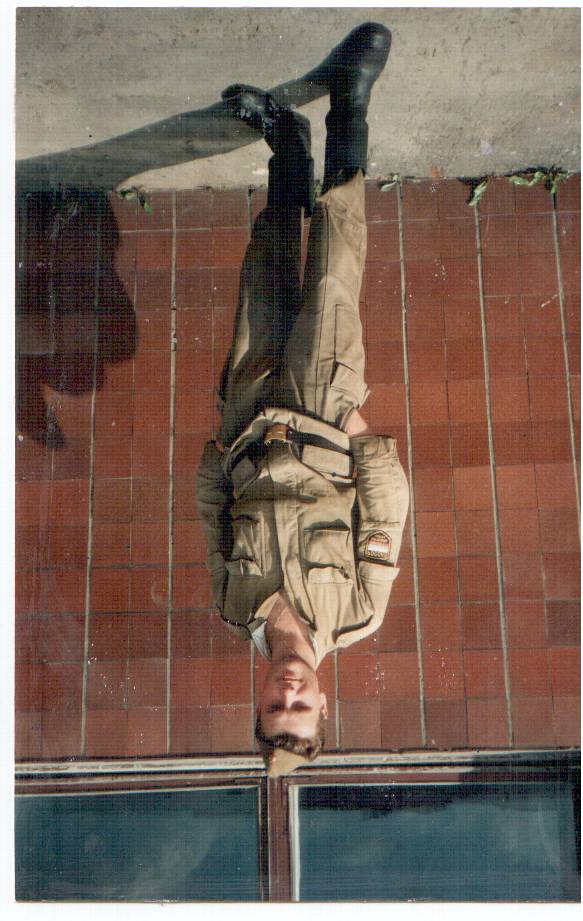 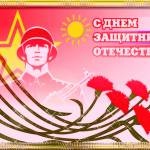 Николаев Алексей Викторович
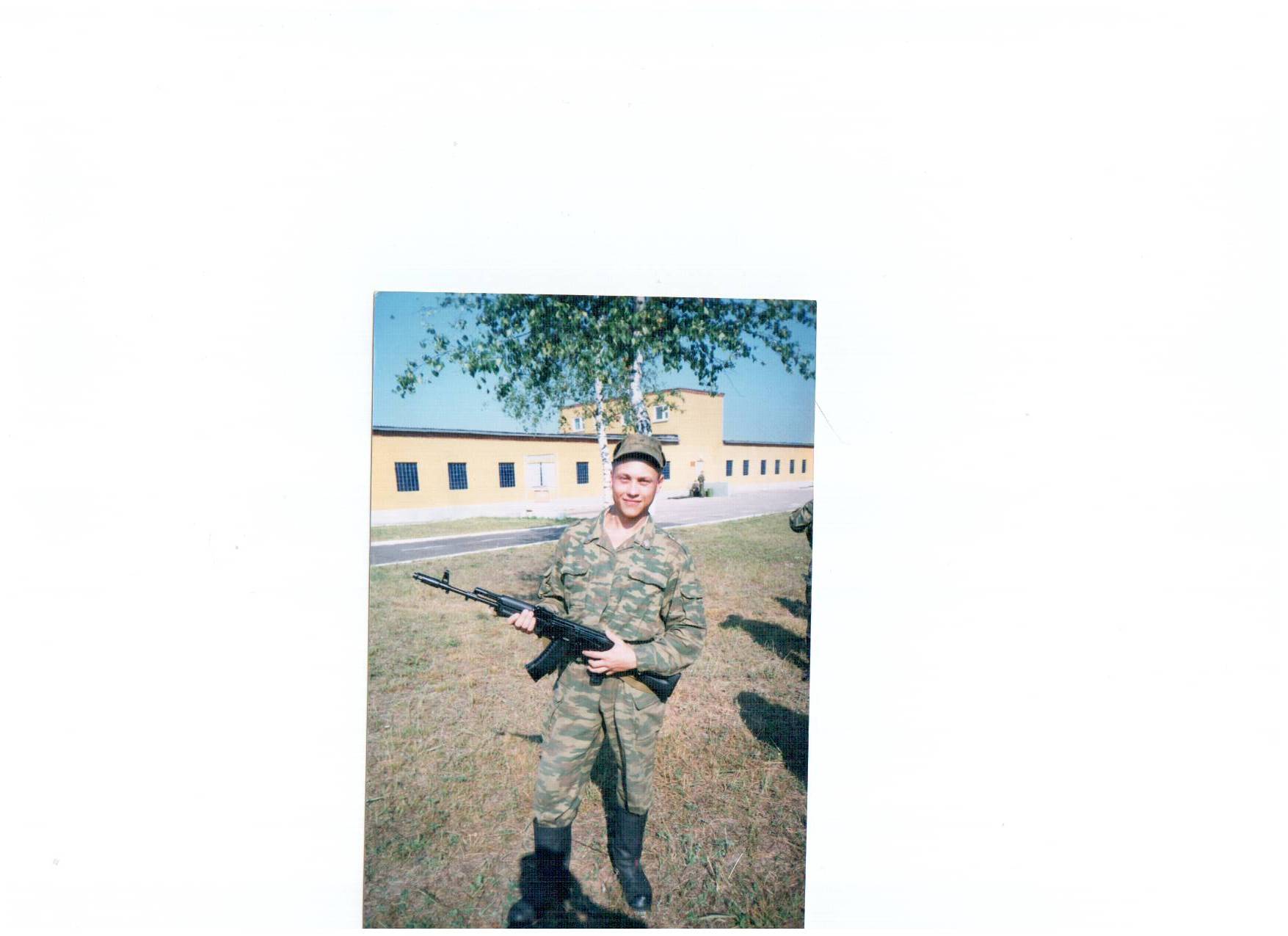 Кочетков Дмитрий Владимирович
РВСН
Романов Дмитрий
 Владимирович
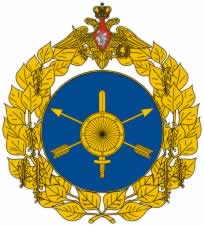 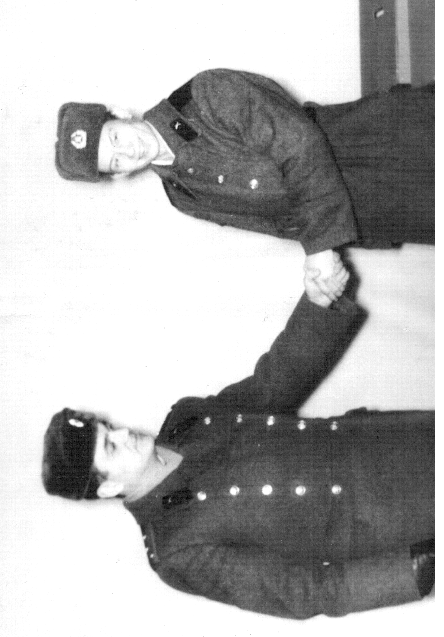 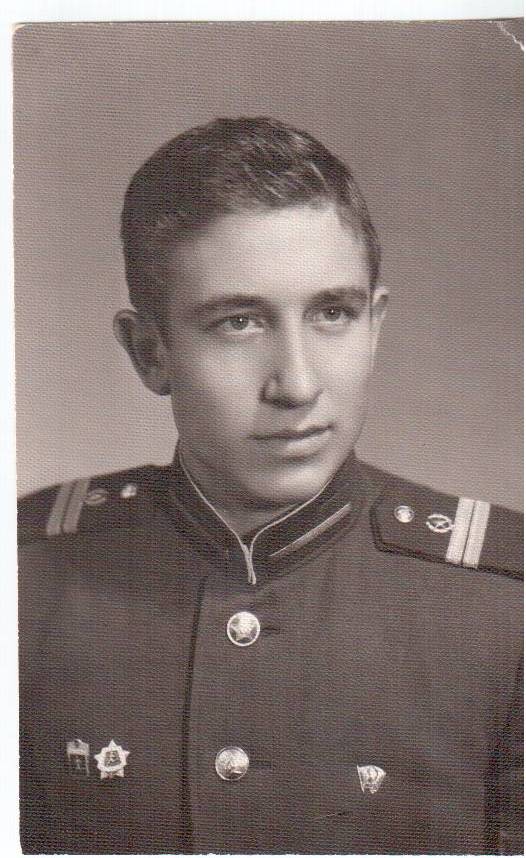 Фадин Владимир Федорович – дед Людмилы Серовой
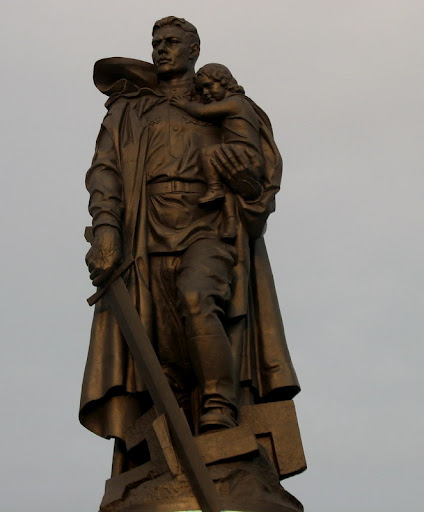 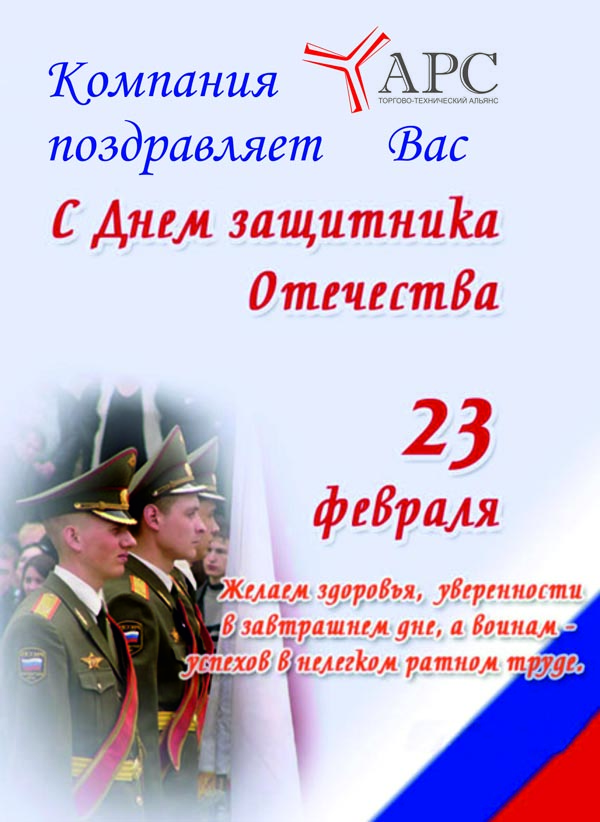 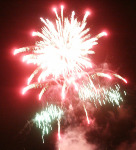 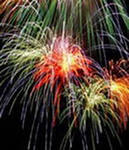 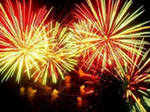 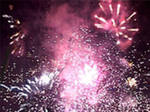